УРОКИ ГЧП
Ремир Мукумов
PPP Expertise Eurasia
Executive Director
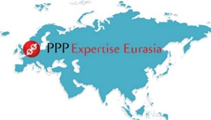 Требуется консенсус
Если Правительство хочет масштабировать проекты ГЧП, то необходима согласованная позиция министерств и ведомств
Отрицательный опыт
Положительный опыт
Вовлеченность первых лиц
Недопонимание на местах
Полная поддержка со стороны руководства страны
Нет инструкции – нет решения
Система ответов на вопросы участников торгов и кредиторов
Неясны институциональные роли министерств
Data Room, быстрые и четкие ответы
Пресечение и «белые» пятна в распределении ответственности – обычное дело
Практика создания рабочих групп
Вопросы, требующие оперативного решения, не затягивались
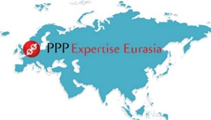 Наращивание институционального потенциала
Активное участие международных консультантов не подменяет собой внутренний институциональный потенциал
Отрицательный опыт
Положительный опыт
Опыт работы со спонсорами и кредиторами
Местные банки остались «за бортом»
Гранты на обучение – только на госсектор
Ценно при последующей работе
Нет практики проектного финансирования
Программа сертификации по ГЧП
Более 100 человек обучены и сдали соответствующий экзамен за 2 года
Процесс идет медленней, чем хотелось бы руководству, требуется дополнительные программы
Выкристаллизация специалистов
Появился запрос на молодых, грамотных и желающих учится специалистов
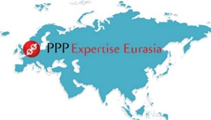 масштабирование все еще ресурсоемко
Формирование действенного пайплайна требует больших усилий
Отрицательный опыт
Положительный опыт
Все министерства создали свои подразделения по ГЧП
Нет методических документов
Каждый проект пока уникален
Центр формирования проектных инициатив – в министерствах
Единый центр компетенций только создается
Сформирован Фонд подготовки проектов ГЧП
Работа над пайплайном требует компетенций, который внутри республики нет
Выделены $5 mln за счет кредита Всемирного банка
Энергетические проекты – чемпионы по ГЧП
Согласование изменений – дорогая процедура
Сформирована и реализуется программа проектов по ГЧП в энергетике
Stapled Finance в проектах стопорится, если предлагается изменения в первоначально одобренных документах
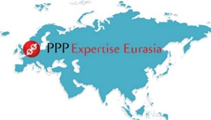 Ограничения на унификацию
Стандартные документы необходимо корректировать с учетом страны
Отрицательный опыт
Положительный опыт
Готовность сторон к адаптации
Недопонимание порождает недоверие
На рабочих совещаниях обсуждались изменения
Были паузы в рассмотрении проекта документа, затем министерство выдавало 100 поправок
Принцип «тропинки»
Сначала просто дорога, а потом появляется тротуар
Различия в правовых аспектах
Применимое право, валютные ограничения, перевод, земельные отношения и т.д.
Пособие по ГЧП
Специалисты учились на реальных проектах ГЧП
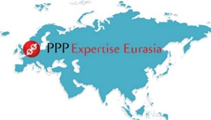 стороны должны иметь реалистичные ожидания
Правительство должно иметь реалистичные ожидания с точки зрения конечных результатов, каждая страна отличается от других, результаты программы по ГЧП могут различаться
Отрицательный опыт
Положительный опыт
Готовность обсуждать сроки
Сроки и тарифы не могут быть повторены
Доводы услышаны
Обвинения в адрес компаний, заключивших соглашение о ГЧП с более высоким тарифом
Все приходит с опытом
Чем больше проектов ГЧП в стране, тем более ясны сроки
Компании - однодневки
Обещания «быстрых побед» от компаний, не имеющих опыта
Крупные игроки вытеснили мелких
Подготовка проектов – дорогостоящее мероприятие, и они готовы сами учить госсектор
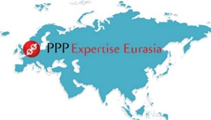 Ремир мукумов
PPP Expertise Eurasia
Executive Director
r.mukumov@pppexpertise.co.uk
tel. +7 985 123 13 62
243 Linen Hall
162-168 Regent Street
London W1B 5TB
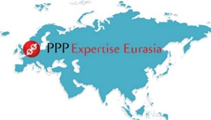